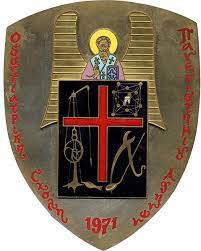 ΔΙΑΧΕΙΡΙΣΗ ΟΔΟΝΤΙΑΤΡΙΚΟΥ ΑΣΘΕΝΟΥΣ ΜΕ HIV ΛΟΙΜΩΞΗ-AIDS
ΕΡΩΦΙΛΗ ΠΑΠΑΔΟΠΟΥΛΟΥ
ΕΠΙΚΟΥΡΗ ΚΑΘΗΓΗΤΡΙΑ
ΚΛΙΝΙΚΗ ΣΤΟΜΑΤΟΛΟΓΙΑΣ ΚΑΙ ΝΟΣΟΚΟΜΕΙΑΚΗΣ ΟΔΟΝΤΙΑΤΡΙΚΗΣ
ΤΜΗΜΑ ΟΔΟΝΤΙΑΤΡΙΚΗΣ ΕΚΠΑ
ΔΙΕΥΘΥΝΤΗΣ: ΚΑΘΗΓΗΤΗΣ Ν.Γ. ΝΙΚΗΤΑΚΗΣ
HIV ΛΟΙΜΩΞΗ- AIDS
HIV λοίμωξη
 Η μόλυνση από τον RNA ιό HIV (Human Immunodeficiency Virus)
 AIDS (Σύνδρομο Επίκτητης Ανοσολογικής Ανεπάρκειας)
 Η νοσολογική οντότητα που οφείλεται στον ιό HIV, ο οποίος προσβάλλει και καταστρέφει τα CD4 T-λεμφοκύτταρα με αποτέλεσμα την έκπτωση της λειτουργίας του ανοσοποιητικού συστήματος
 Αποτέλεσμα
 Ευκαιριακές λοιμώξεις
 Δευτερογενή νεοπλάσματα
 Νευρολογικές εκδηλώσεις
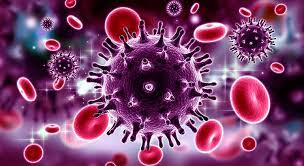 ΕΞΕΛΙΞΗ ΤΗΣ ΛΟΙΜΩΞΗΣ
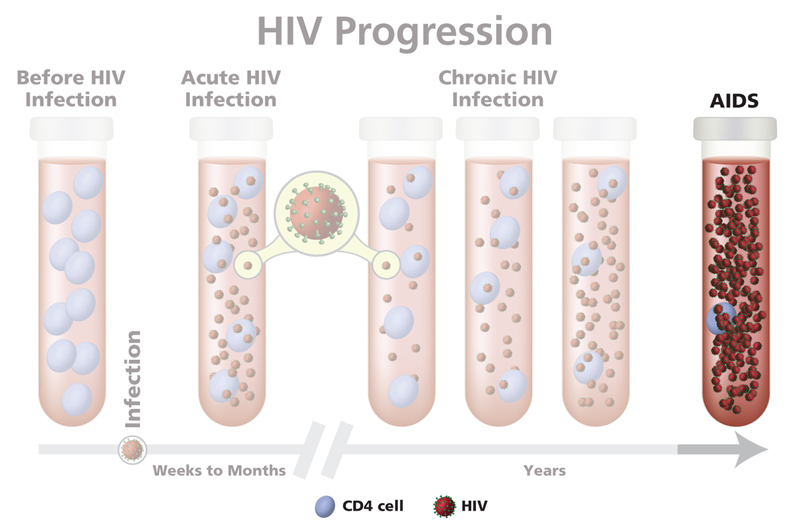 Πρωτοπαθής ή οξεία λοίμωξη 
     (Οξύ ρετροικό σύνδρομο)
 Ασυμπτωματικό και συμπτωματικό στάδιο
 Προχωρημένη HIV νόσος ή πλήρες AIDS
Τα αντισώματα ανιχνεύονται στον ορό των ασθενών 2 εβδομάδες έως και 2 μήνες μετά τη μόλυνση
Σε ορισμένες περιπτώσεις, μπορεί και μετά την πάροδο έως και 6 μηνών
ΟΞΥ ΡΕΤΡΟΙΚΟ ΣΥΝΔΡΟΜΟ
Εμφανίζεται τη χρονική περίοδο που μεσολαβεί από τη στιγμή της μόλυνσης έως την ανίχνευση των ειδικών αντισωμάτων στον ορό του αίματος
 διαρκεί λίγες εβδομάδες
 50-70% εμφανίζουν κλινικά σημεία και συμπτώματα (συνήθως 1-6 εβδομάδες μετά τη μόλυνση)
 κλινική εικόνα γριπώδους συνδρομής ή λοιμώδους μονοπυρήνωσης
 πυρετός, κακουχία, νυχτερινές εφιδρώσεις, μη ειδικά εξανθήματα, γενικευμένη λεμφαδενίτιδα
10-15% άτυπα έλκη στη στοματική κοιλότητα ή εξέρυθρες βλάβες
 Οξεία καντιντίαση
 Σημαντική μείωση των CD4 T-λεμφοκυττάρων και υψηλή ιαιμία
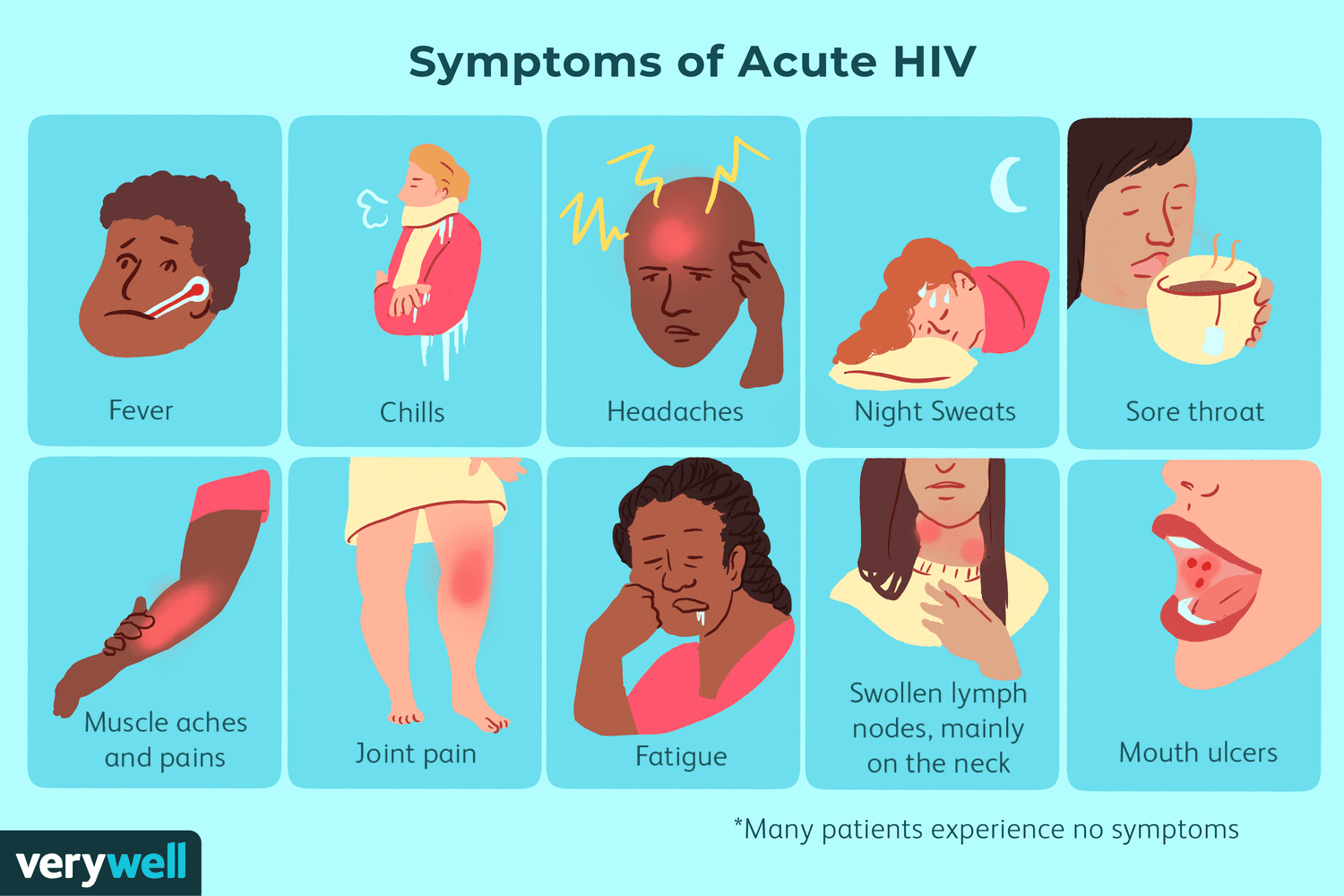 ΑΣΥΜΠΤΩΜΑΤΙΚΟ ΚΑΙ ΣΥΜΠΤΩΜΑΤΙΚΟ ΣΤΑΔΙΟ
Διάρκεια έως και 10 έτη
 Ποικίλη σημειολογία ανάλογα με την πτώση των CD4 κυττάρων
 Απουσία συμπτωμάτων για μεγάλα χρονικά διαστήματα
 Επιμένουσα γενικευμένη λεμφαδενίτιδα
 υποχωρεί στα πιο προχωρημένα στάδια της λοίμωξης
 Σύνδρομο σχετιζόμενο με AIDS (AIDS related complex-ARC)
 χρόνιος πυρετός, απώλεια βάρους, διάρροια, στοματικές βλάβες
 CD4 Τ-λεμφοκύτταρα
 500-700 κύτταρα/ mm3 : ασυμπτωματικός ασθενής
 <400 κύτταρα/ mm3 : λοιμώξεις, εκδηλώσεις από περιφερικό νευρικό σύστημα
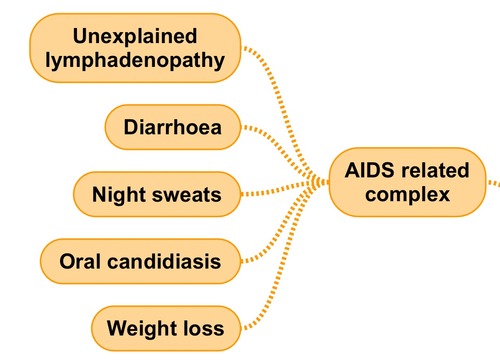 ΠΡΟΧΩΡΗΜΕΝΗ HIV ΝΟΣΟΣ Ή ΠΛΗΡΕΣ AIDS
Πτώση των CD4 Τ-λεμφοκυττάρων <200 κύτταρα/ mm3
Ευκαιριακές λοιμώξεις
Candida albicans, Cryptococcus neoformans, Histoplasma capsulatum, φυματίωση
Νεοπλάσματα (non-Hodgkin λεμφώματα, συχνά πλασμαβλαστικού τύπου, σάρκωμα Kaposi)
Εκδηλώσεις από το νευρικό σύστημα
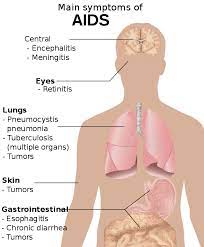 ΣΤΑΔΙΟΠΟΙΗΣΗ HIV ΛΟΙΜΩΞΗΣ
Κέντρο Ελέγχου Νοσημάτων 1993
 Aπόλυτος αριθμός CD4
 Κλινική σημειολογία
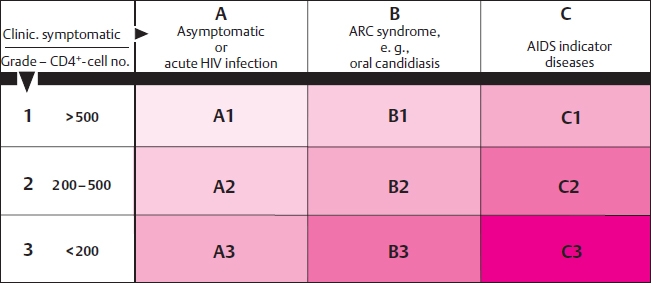 HIV ΛΟΙΜΩΞΗ ΚΑΙ ΣΤΟΜΑΤΙΚΕΣ ΒΛΑΒΕΣ
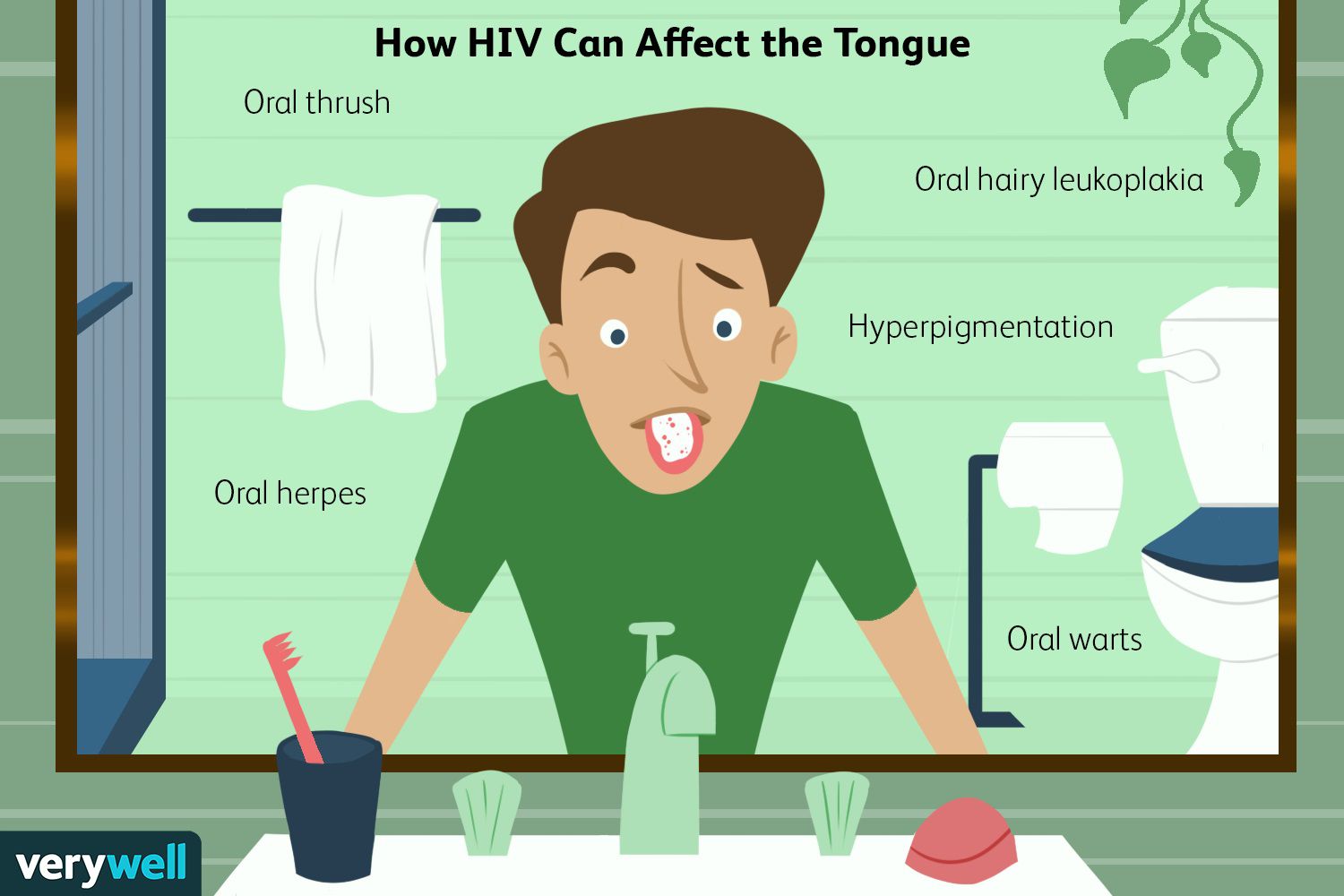 ΕΠΙΔΗΜΙΟΛΟΓΙΚΑ ΔΕΔΟΜΕΝΑ
Συχνότητα 40-93% (Mirowsky et al 1998, Ramirez-Armador et al 1998, Ranganatham et al 2000, Campisi et al 2002)
 Μπορούν να εμφανιστούν σε όλα τα στάδια της νόσου
 >90% ασθενών με HIV λοίμωξη θα εμφανίσουν τουλάχιστον 1 στοματική εκδήλωση κατά την πορεία της νόσου (Weinert et al 1996)
 Έως και 50% των ασθενών με HIV λοίμωξη και 80% των ατόμων με AIDS μπορεί να εμφανίζουν κάποια ενδοστοματική βλάβη (Palmer et al 1996)
HIV ΛΟΙΜΩΞΗ ΚΑΙ ΣΤΟΜΑΤΙΚΕΣ ΒΛΑΒΕΣ
Η νόσος έχει συνδεθεί με την εμφάνιση βλαβών στη στοματική κοιλότητα ήδη από την αρχή της εμφάνισής της 
Σημαντικές
 Πρώιμος διαγνωστικός δείκτης (Μπορεί να αποτελούν την πρώτη εκδήλωση της νόσου)
 Προγνωστικός δείκτης (Σηματοδοτούν την εξέλιξη της νόσου σε πλήρες AIDS)
 Δείκτης βαρύτητας της λοίμωξης (ταξινόμηση-σταδιοποίηση)
 Δυσμενή επίπτωση στην ποιότητα ζωής των ασθενών
(Ratnam et al 2018)
HIV ΛΟΙΜΩΞΗ ΚΑΙ ΣΤΟΜΑΤΙΚΕΣ ΒΛΑΒΕΣ
Με την εισαγωγή της ART (antiretroviral therapy) μειώθηκε η επίπτωση των στοματικών βλαβών
 Παραμένουν σημαντικές σε ασθενείς που δεν έχουν ακόμα διαγνωστεί
 Σε ασθενείς υπό ART
 δείκτης επιτυχούς ανταπόκρισης στην αντιρετροική αγωγή
 κριτήριο μη συμμόρφωσης του ασθενούς με την αντιρετροική αγωγή
 Ασθενείς που έχουν διαγνωστεί αλλά δεν έχουν ξεκινήσει ακόμα θεραπεία
(Tappuni AR 2020)
ΣΤΟΜΑΤΙΚΕΣ ΒΛΑΒΕΣ ΚΑΙ ART
ΜΕΙΩΣΗ ΕΠΙΠΤΩΣΗΣ
ΑΥΞΗΣΗ ΕΠΙΠΤΩΣΗΣ
HPV- σχετιζόμενες βλάβες
 HIV-σχετιζόμενη νόσος σιελογόνων αδένων
Σάρκωμα Kaposi
 Τριχωτή λευκοπλακία
 HIV-σχετιζόμενες περιοδοντικές βλάβες
 Ελκώσεις τύπου «μεγάλης άφθας»
Syndrome of immune reconstitution (SIR)
Επιπλοκή της ART σε ασθενείς που το ανοσοποιητικό τους σύστημα βελτιώνεται πολύ γρήγορα
Paradoxical: επιδείνωση προ-υπάρχουσας λοίμωξης
Unmasking: αποκάλυψη προηγούμενης μη διαγνωσμένης κατάστασης που εκδηλώνεται με υπερβολική έξαρση, αμέσως μετά την έναρξη της ART
Μέσα σε 3 μήνες από την έναρξη της ART
(Ea et al 2022, do Vale et al 2019, Shiboski et al 2016)
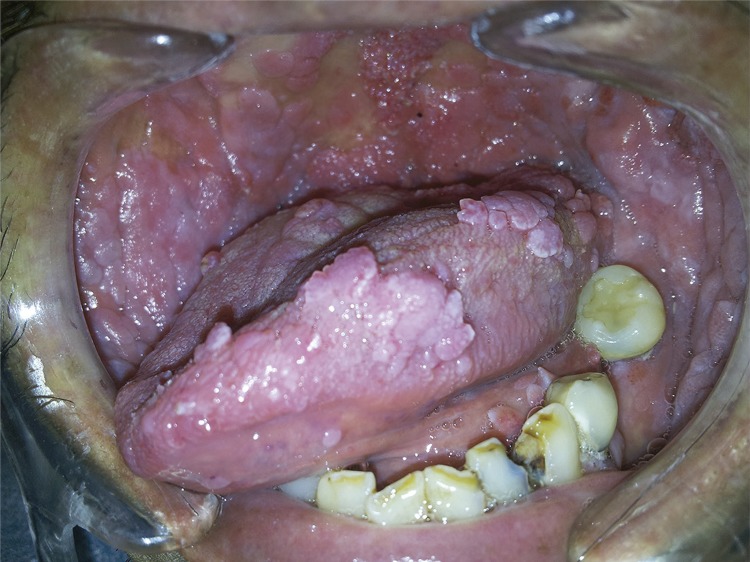 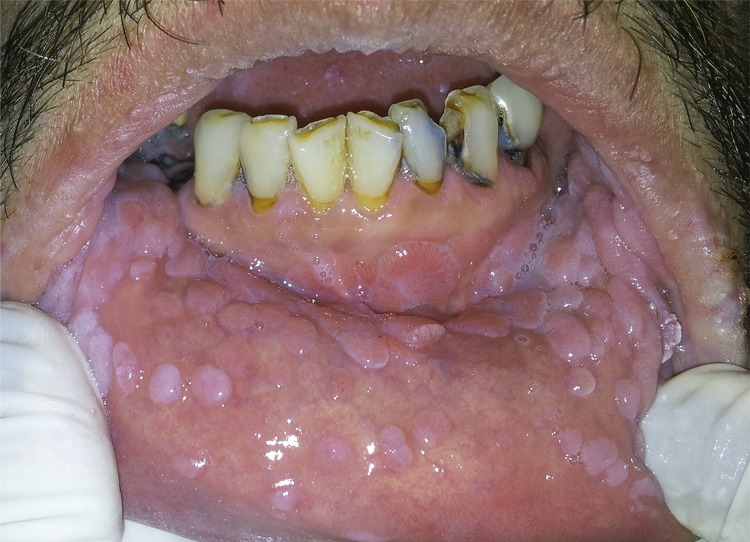 (do Vale et al 2019)
ΠΡΟΔΙΑΘΕΣΙΚΟΙ ΠΑΡΑΓΟΝΤΕΣ
 CD4 T-λεμφοκύτταρα < 200 cells/mm3
 Ιϊκό φορτίο > 3000 ιοσωμάτια /mL
 ΤΟΠΙΚΟΙ: ξηροστομία, πτωχή στοματική υγιεινή, κάπνισμα
(Greenspan et al 2001)
ΒΛΑΒΕΣ ΣΧΕΤΙΖΟΜΕΝΕΣ ΙΣΧΥΡΑ ΜΕ ΤΗ HIV ΛΟΙΜΩΞΗ
Καντιντίαση του βλεννογόνου του στόματος
 Τριχωτή λευκοπλακία
 Περιοδοντική νόσος
 Γραμμοειδές ερύθημα των ούλων
 Νεκρωτική ελκώδης ουλίτιδα
 Νεκρωτική ελκώδης περιοδοντίτιδα

 Κακοήθη νεοπλάσματα
 σάρκωμα Kaposi- σχετιζόμενο με AIDS
 πλασμαβλαστικό λέμφωμα

 Στάδιο B: Καντιντίαση, τριχωτή λευκοπλακία
 Στάδιο C: Νεοπλάσματα
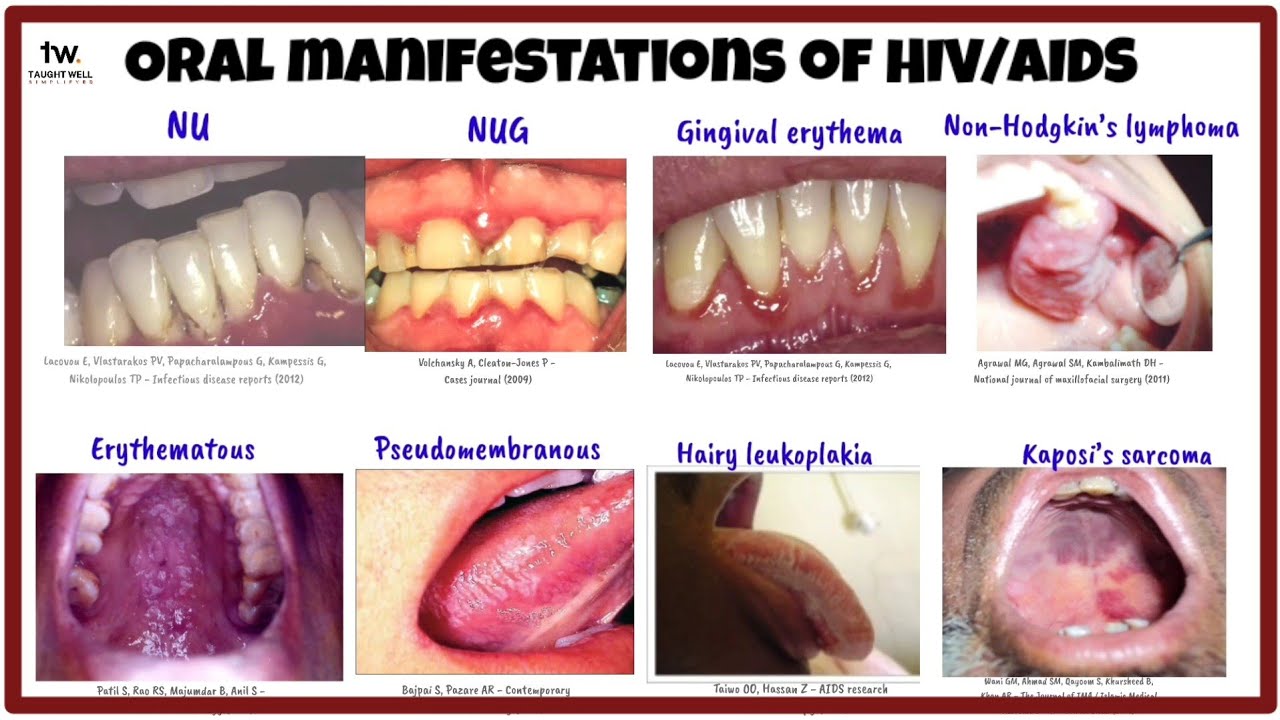 ΚΑΝΤΙΝΤΙΑΣΗ
Ο πιο συχνός δείκτης        πρώιμη διάγνωση
 Σε ασθενείς με νέα διάγνωση HIV: επίπτωση 27%
 Candida albicans 
Σημαντικός κλινικός δείκτης εξέλιξης νόσου και έμμεσος δείκτης έναρξης/ αλλαγής αντιρετροικής αγωγής
 Επίπτωση 80-90% σε ασθενείς με HIV λοίμωξη σε διαφορετικές φάσεις νόσου
 Με την ART, μειώθηκε η συχνότητά της αλλά παραμένει συχνή
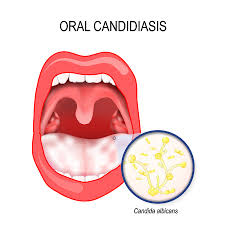 ΚΑΝΤΙΝΤΙΑΣΗ
Η επίπτωση επηρεάζεται από
 ανοσολογική κατάσταση
 bacteriome-mycobiome interraction
 ART
 αντιμυκητιασική θεραπεία
 Σχετίζεται με CD4 Τ-λεμφοκύτταρα < 200 κύτταρα/μl
 Εξασθένηση της στοματικής ανοσίας με τη μείωση των συστατικών του σάλιου
 Οι αμυντικοί μηχανισμοί του ξενιστή που εκτελούνται από τα κερατινοκύτταρα, CD8 φαγοκύτταρα, αντισταθμίζουν εν μέρει αυτά τα ελαττώματα που μπορεί να διαδραματίσουν βασικό ρόλο στον έλεγχο του πολλαπλασιασμού της  Candida albicans και στην πρόληψη της συστηματικής διάδοσης
(Li et al 2022)
ΚΑΝΤΙΝΤΙΑΣΗ
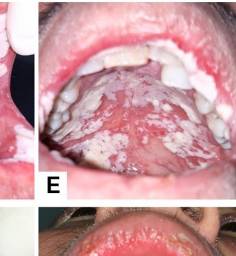 Ψευδομεμβρανώδης
 λευκές αποκολλώμενες πλάκες που καταλείπουν ερυθηματώδη βάση
 Ερυθηματώδης
 ερυθρές ατροφικές/διαβρωτικές περιοχές
 Γωνιακή χειλίτιδα
 20% Candida spp
 60% συνδυασμός C. Albicans και Staphylococcus aureus
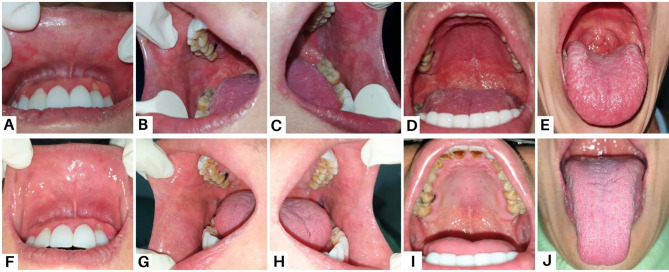 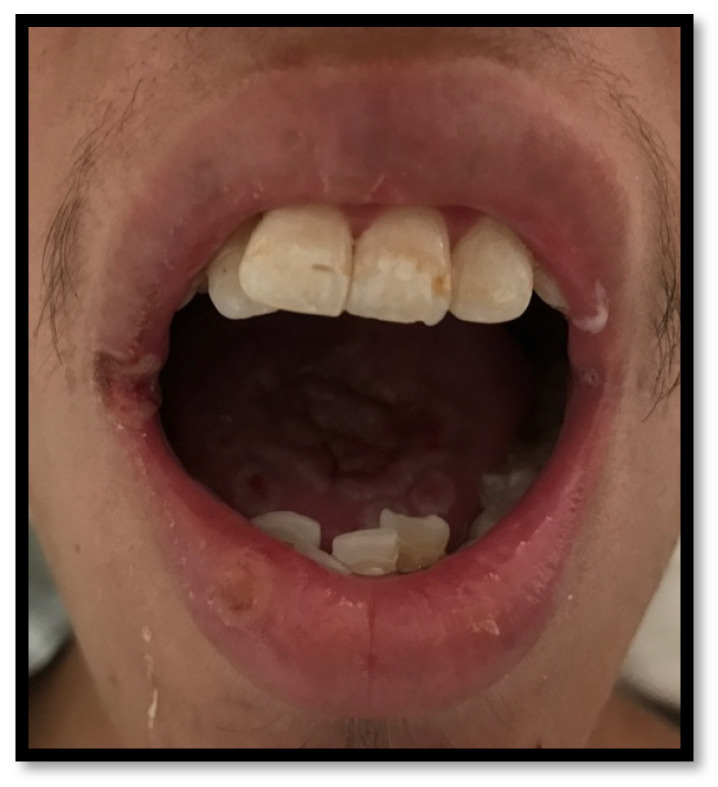 (Lomeli-Martinez et al 2022)
(Novianti et al 2023)
ΤΡΙΧΩΤΗ ΛΕΥΚΟΠΛΑΚΙΑ
Λευκή πλάκα με ασαφή περιφερικά όρια
 πτυχωτή ή τριχωτή επιφάνεια
 μη αποκολλώμενη
 ασυμπτωματική
 Εντόπιση
 πλάγιο χείλος γλώσσας
 αμφοτερόπλευρα ή σπανιότερα ετερόπλευρα
 επέκταση και στον υπόλοιπο βλεννογόνο
 Αυτόματη υποχώρηση και επανεμφάνιση
 Σχετίζεται με τον ιό Epstein-Barr
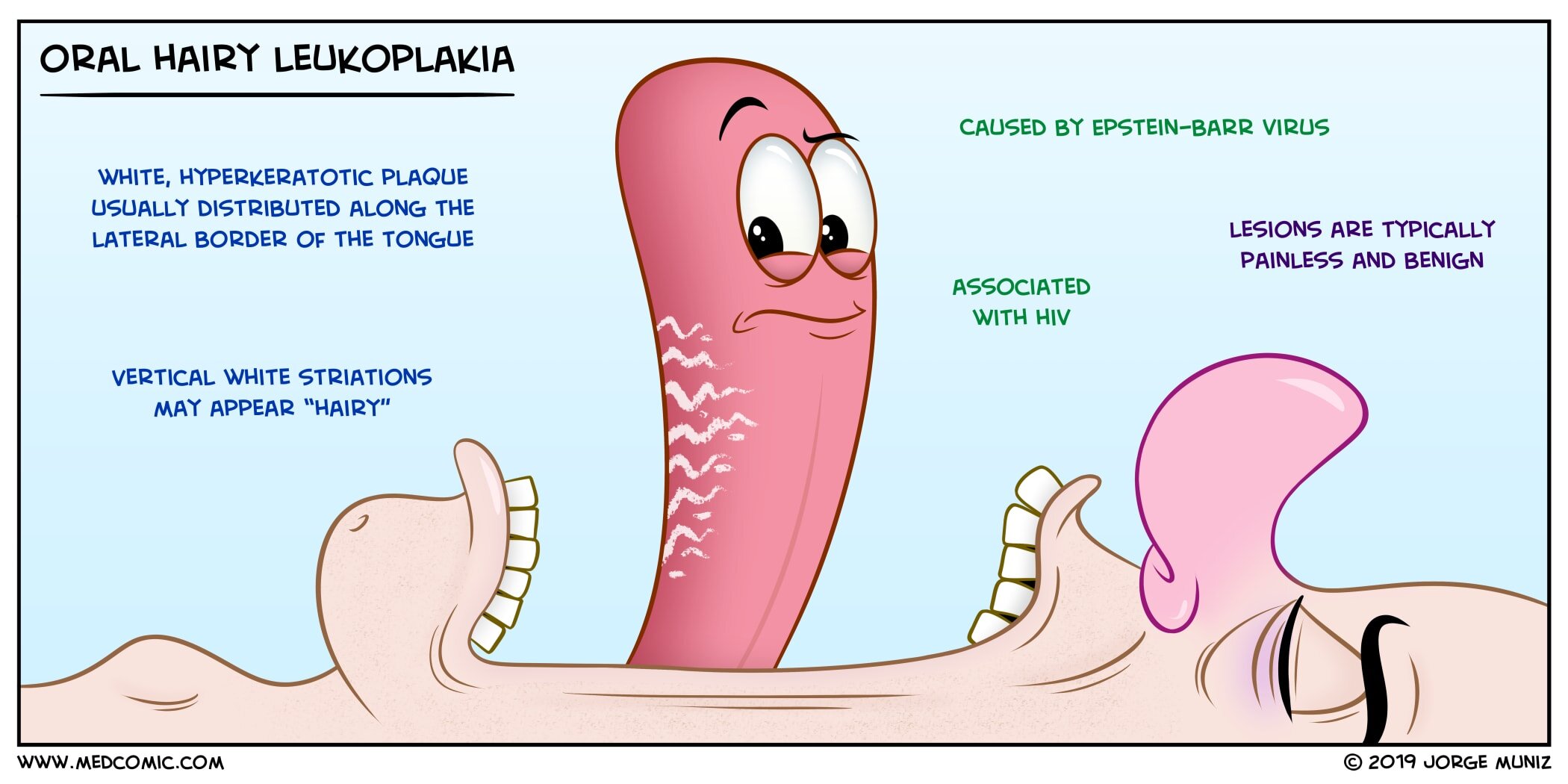 ΤΡΙΧΩΤΗ ΛΕΥΚΟΠΛΑΚΙΑ
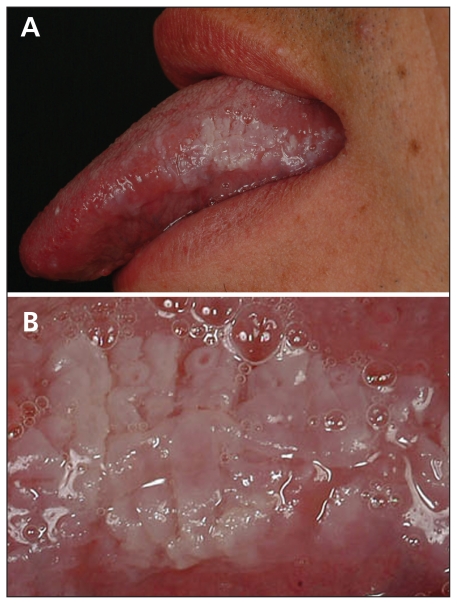 Διαφορική διάγνωση
 Λευκοπλακία
 χρόνια δήξη βλεννογόνου
 Ψευδομεμβρανώδης καντιντίαση
Υπερπλαστική μορφή ομαλού λειχήνα
 Εμφάνιση σύντομα μετά την ορομετατροπή
 Η συχνότητα αυξάνεται καθώς μειώνεται ο αριθμός των CD4 κυττάρων
 Σχετίζεται με 
 Αύξηση ιικού φορτίου
 αποτυχία αντιρετροικής αγωγής
 εξέλιξη της HIV λοίμωξη σε AIDS
(Kreuter & Wieland 2011)
ΝΟΣΗΜΑΤΑ ΠΕΡΙΟΔΟΝΤΙΟΥ
Αρκετά συνήθεις εκδηλώσεις, ποικίλης βαρύτητας
 Αυξημένη επίπτωση και σοβαρότητα σε HIV λοίμωξη (Groenewegen 2019)
 Γραμμοειδές ερύθημα των ούλων
 Νεκρωτική ελκώδης ουλίτιδα/ περιοδοντίτιδα
 Διαφορική διάγνωση από τα συνήθη νοσήματα περιοδοντίου που οφείλονται σε τοπικούς παράγοντες σε HIV ασθενείς και μη
 Δεν υπάρχουν ειδικά κλινικά κριτήρια για διαφορική διάγνωση
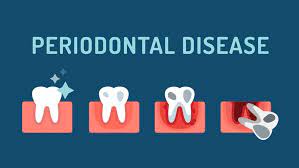 ΓΡΑΜΜΟΕΙΔΕΣ ΕΡΥΘΗΜΑ ΤΩΝ ΟΥΛΩΝ
Ασυμπτωματική, γραμμοειδής-ταινιοειδής ερυθρότητα των ελεύθερων ούλων
 πάχος 1-3mm
 Συσχέτιση με είδη Candida ως triggering 
Δεν συνάδει με την ποσότητα οδοντικής πλάκας
 Δεν υποστρέφει μετά από αποτρύγωση και θεραπεία ουλίτιδας
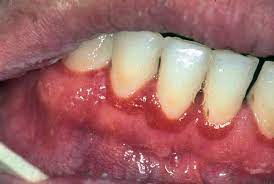 (Gupta et al 2019)
HIV ΚΑΙ ΠΕΡΙΟΔΟΝΤΙΤΙΔΑ
Οι ασθενείς με περιοδοντίτιδα και HIV λοίμωξη
 Μεγαλύτερες υφιζήσεις ούλων
 Αυξημένη απώλεια πρόσφυσης
 Μικροβιακή χλωρίδα στόματος σε νεκρωτική περιοδοντίτιδα
 Μη αναμενόμενα βακτήρια
 P. aeruginosa, A. baumannii, E. coli
 Σπειροχαίτες, ζυμομύκητες, ιοί που μοιάζουν με έρπη
 Τα είδη Candida μπορεί να διαδραματίσουν σημαντικό ρόλο στην ανάπτυξη περιοδοντικών βλαβών
 Εμφάνιση συσχετίζεται με την ART και CD4 Τ-λεμφοκύτταρα < 200 κύτταρα/μl
ΠΤΩΣΗ ΑΝΟΣΟΠΟΙΗΤΙΚΟΥ ΣΥΣΤΗΜΑΤΟΣ
ΑΛΛΑΓΗ ΜΙΚΡΟΒΙΑΚΗΣ ΣΥΝΘΕΣΗΣ
ΕΛΚΩΤΙΚΗ ΝΕΚΡΩΤΙΚΗ ΠΕΡΙΟΔΟΝΤΙΤΙΔΑ ΣΕ ΟΡΟΘΕΤΙΚΟΥΣ
Προδιαθεσικοί παράγοντες: κάπνισμα, ΣΔ, ξηροστομία
(Lomeli-Martinez et al 2022)
ΝΕΚΡΩΤΙΚΕΣ ΠΕΡΙΟΔΟΝΤΙΚΕΣ ΝΟΣΟΙ (Necrotizing Periodontal Diseases -NPDs)
Τυπική κλινική εικόνα: νέκρωση και έλκη των μεσοδοντίων θηλών, κάλυψη με ψευδομεμβράνη, αιμορραγία, οξύ πόνο και κακοσμία 
Επίπτωση των NPDs στο γενικό πληθυσμό κυμαίνεται από 0,51έως 3,3%, ενώ στους ασθενείς με HIV/AIDS από 0,3 έως 11,1% 
 Παρόμοια με την περιοδοντίτιδα, η αιτιολογία των NPDs είναι η οδοντική πλάκα. Ωστόσο, η διαταραγμένη συστηματική κατάσταση των ασθενών που επηρεάζονται από NPDs επιτρέπει μια ξαφνική σοβαρή εξέλκωση και νέκρωση των περιοδοντικών ιστών που τυπικά δεν εμφανίζεται στον γενικό υγιή πληθυσμό
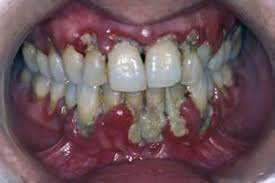 (Onculeye et al 2023)
(Lim et al 2020)
ΝΕΚΡΩΤΙΚΕΣ ΠΕΡΙΟΔΟΝΤΙΚΕΣ ΝΟΣΟΙ
ΕΛΚΟΝΕΚΡΩΤΙΚΗ ΠΕΡΙΟΔΟΝΤΙΤΙΔΑ
Καταστροφή φατνιακού οστού
 Έντονος πόνος
 Αιμορραγία
 Αποκάλυψη οστού
 Εντοπισμένη ή γενικευμένη
 Απώλεια πρόσφυσης έως και 90% σε 3-6 μήνες!
ΕΛΚΟΝΕΚΡΩΤΙΚΗ ΟΥΛΙΤΙΔΑ
 Ερυθρότητα ούλων, νεκρωτικές ψευδομεμβράνες (φλεγμονώδη κύτταρα, νεκρωτικά κύτταρα, βακτήρια, ινική) κρατηροειδείς ελκώσεις, αιμορραγικά ούλα, κακοσμία, πόνος 
Πρόσθια εντόπιση συνήθως
 Κακουχία, λεμφαδενίτιδα, πυρετός, χαλίτωση
ΣΑΡΚΩΜΑ KAPOSI
Συχνότητα: 15-20%
 Εισαγωγή ART: 30-50% μείωση συχνότητας
 Κλινική εικόνα
 ερυθρή/ερυθροκύανη/καφέ κηλίδα
 εξελίσσεται σε πλάκα ή οζίδιο
 πολυεστιακό
 Εντόπιση: σκληρή υπερώα, ούλα, γλώσσα
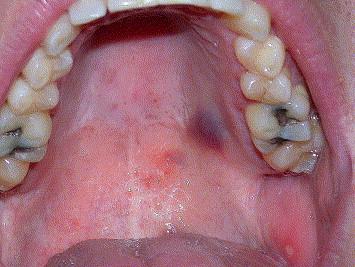 (Shetty et al 2005)
ΣΑΡΚΩΜΑ KAPOSI
Διαφορική διάγνωση
 Μικρές βλάβες
 Καλοήθεις αγγειακές βλάβες
 Μελαγχρωματικές βλάβες
 Μεγαλύτεροι όγκοι
 Πυογόνο κοκκίωμα
 Περιφερικό γιγαντοκυτταρικό κοκκίωμα
 Διάγνωση
 Βιοψία και ιστοπαθολογική εξέταση
 Εκδήλωση ανάλογα με τη βαρύτητα της ανοσοανεπάρκειας
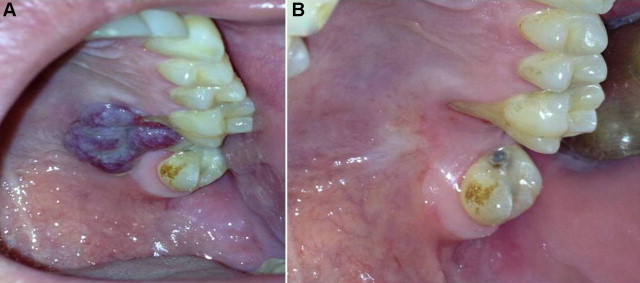 (Senguven et al 2015)
Βλάβες μέσης υποψίας για HIV λοίμωξη
Βλάβες χαμηλής υποψίας για HIV λοίμωξη
Λοιμώξεις βακτηριακής αιτιολογίας
 Ιογενείς λοιμώξεις
 Από κυτταρομεγαλοιό
Μολυσματική τέρμινθος
 Μυκητιάσεις εν τω βάθει
 Εξελκώσεις που μοιάζουν με άφθες
 Νευρολογικές εκδηλώσεις
 Πάρεση προσωπικού
 Νευραλγία τριδύμου
Λοιμώξεις βακτηριακής αιτιολογίας
 Φυματίωση
 Λοιμώξεις από το είδος Mycobacterium avium-intracellulare
 Ιογενείς λοιμώξεις
 Λοιμώξεις από τον ιό του απλού έρπητα
Ανεμευλογιά
 Έρπης ζωστήρας
 HPV λοιμώξεις
Μελάγχρωση βλεννογόνου στόματος
Νόσοι σιελογόνων αδένων
 Άτυπες ελκώσεις
ΝΟΣΟΙ ΣΙΕΛΟΓΟΝΩΝ ΑΔΕΝΩΝ ΣΧΕΤΙΖΟΜΕΝΟΙ ΜΕ HIV ΛΟΙΜΩΞΗ
HIV-salivary gland disease (HIV-SGD)
Διόγκωση παρωτίδων άμφω
 Μοιάζεi με σύνδρομο Sjogren
Σιαλαδενίτιδα
Σύνδρομο διάχυτης διηθητικής λεμφοκυττάρωσης (diffuse infiltrative lymphocytosis syndrome)
Καλοήθεις λεμφοεπιθηλιακές βλάβες 
Νεοπλάσματα (καλοήθη ή κακοήθη) 
Ξηροστομία
(Sharma G, Nagpal A. 2015)
ΑΤΥΠΕΣ ΕΛΚΩΣΕΙΣ
Άτυπες, μη ειδικές, εξαιρετικά επώδυνες ελκώσεις
 ulcers not otherwise specified (NOS)
 συχνότητα 2-4%
 Έχουν παρατηρηθεί ως αρχική εκδήλωση της νόσου αλλά και σε ασθενείς που έχουν διαγνωστεί με τη λοίμωξη
 Δεν έχει διευκρινιστεί η παθογένεια ή οι αιτιολογικοί παράγοντες 
 «ελκώσεις τύπου μεγάλης άφθας»
 επίμονες
 μη ανταπόκριση σε τοπική ή συστηματική θεραπεία με στεροειδή
 Νεκρωτική ελκώδης στοματίτιδα
 επώδυνα, βαθιά έλκη
 όταν εντοπίζονται στους μαλθακούς ιστούς      NOS
 όταν εντοπίζονται σε ούλα και υπερώα, με αποκάλυψη οστού      NUS
(Delgado et al 2009, Jones et al 2000)
ΑΤΥΠΕΣ ΕΛΚΩΣΕΙΣ
Διαφορική διάγνωση
 Ερπητική στοματίτιδα
 Βακτηριακή λοίμωξη
 Νεοπλάσματα (σάρκωμα Kaposi, non-Hodgkin λέμφωμα)
 Ιστοπαθολογική εξέταση
 μη ειδική φλεγμονή
Η αναγνώρισή τους μπορεί να συμβάλλει στη διάγνωση οροθετικότητας
Η έλλειψη ειδικών διαγνωστικών κριτηρίων καθιστά δύσκολη τη διαφορική τους διάγνωση
ΠΛΑΣΜΑΒΛΑΣΤΙΚΟ ΛΕΜΦΩΜΑ(plasmablastic lymphoma-PBL)
Επιθετικό διάχυτο λέμφωμα μεγάλων Β-κυττάρων
Περιγράφηκε για πρώτη φορά το 1997 από τους Delecluse et al
 Εντόπιση στη στοματική κοιλότητα
 2,6%-3% λεμφωμάτων σε HIV ασθενείς
 AIDS-defining disease
 Ισχυρή συσχέτιση με τον ιό Epstein-Barr
 Διάγνωση: ιατρικό ιστορικό, κλινική εξέταση λεμφαδένων, εργαστηριακός έλεγχος (γενική αίματος, κ/λ ανοσοσφαιρίνες σε πλάσμα και ούρα)
 Προγνωστικοί παράγοντες: πλήρης ύφεση, κλινικό στάδιο, μοριακοί δείκτες
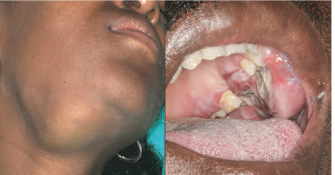 (Fonseca et al 2021)
HIV ΛΟΙΜΩΞΗ ΣΕ ΠΑΙΔΙΑ
Υψηλός αριθμός, κυρίως στις αναπτυσσόμενες χώρες, όπου η κύρια αιτία είναι η κάθετη μετάδοση (Lauritano et al 2020)
 Καντιντίαση: Η πιο συχνή στοματική βλάβη 
Ακολουθεί η ουλίτιδα (συμπεριλαμβανομένης της νεκρωτικής ελκωτικής ουλίτιδας)
Συχνά: ελκώσεις (άφθες και άτυπες ελκώσεις), διόγκωση παρωτίδων
Σπάνια: Τριχωτή λευκοπλακία, σάρκωμα Kaposi 
Παιδιά υπό αντιρετροική αγωγή: 
Μελάγχρωση, θηλώματα 
Αυξημένη συχνότητα τερηδόνας 
Πιθανώς επειδή ορισμένα από τα φάρμακα έχουν βάση τη σακχαρόζη με τη μορφή σιροπιού ή εναιωρήματος και κάποια άλλα οδηγούν σε μειωμένη σιελόρροια
(Ying-Lam et al 2022, Lauritano et al 2020, Rwenyonyi  et al 2011)
ΟΔΟΝΤΙΑΤΡΙΚΗ ΔΙΑΧΕΙΡΙΣΗ ΑΣΘΕΝΟΥΣ ΜΕ HIV/AIDS
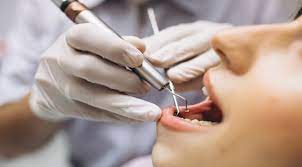 ΟΔΟΝΤΙΑΤΡΙΚΗ ΔΙΑΧΕΙΡΙΣΗ ΑΣΘΕΝΟΥΣ ΜΕ HIV/AIDS
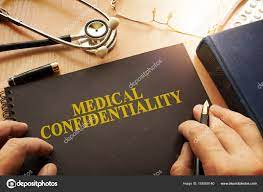 Λήψη ιστορικού
Καλή σχέση με τον ασθενή
Σχέση ΕΜΠΙΣΤΟΣΥΝΗΣ 
Δεδομένου ότι ο HIV ασθενής μπορεί να είναι ασυμπτωματικός και μπορεί να μην αναγνωριστεί, θα πρέπει να τηρούνται τυπικές προφυλάξεις για τον έλεγχο της λοίμωξης για ΟΛΟΥΣ τους ασθενείς
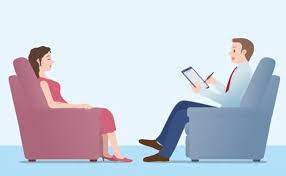 ΟΔΟΝΤΙΑΤΡΙΚΗ ΔΙΑΧΕΙΡΙΣΗ ΑΣΘΕΝΟΥΣ ΜΕ HIV/AIDS
Όλα τα οδοντιατρεία θα πρέπει να είναι σε θέση να παρέχουν τακτική οδοντιατρική φροντίδα σε ενήλικες ή παιδιατρικούς οροθετικούς ασθενείς 
Σχεδόν όλοι οι ασθενείς με HIV λοίμωξη είναι σε θέση να ανεχθούν τη συνήθη οδοντιατρική φροντίδα και εργασίες, συμπεριλαμβανομένης της στοματικής χειρουργικής
Ολοκληρωμένη στοματολογική εξέταση κατά την αρχική αξιολόγηση ενός οροθετικού ασθενούς
Συνεχής παρακολούθηση οδοντικής και στοματικής υγείας για την εξέλιξη της νόσου
(American Dental Association)
ΟΔΟΝΤΙΑΤΡΙΚΗ ΔΙΑΧΕΙΡΙΣΗ ΑΣΘΕΝΟΥΣ ΜΕ HIV/AIDS
Οι θεραπείες HIV και αντιρετροϊκές θεραπείες μπορεί να σχετίζονται με μη φυσιολογική αιμορραγία, δυσανεξία στη γλυκόζη ή υπερλιπιδαιμία, η οποία μπορεί να εντοπιστεί μέσω επικοινωνίας με τον ασθενή και τον γιατρό του
Επικοινωνία με τον γιατρό του ασθενούς για μια πλήρη ιατρική εκτίμηση μπορεί να βοηθήσει στη δημιουργία ενός ασφαλούς θεραπευτικού σχεδίου προσαρμοσμένου στην ιατρική κατάσταση του ασθενούς
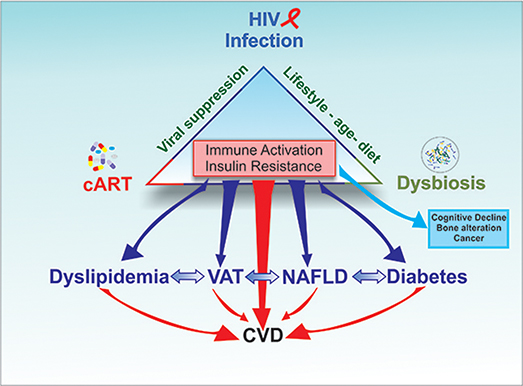 (Pedro et al 2018)
Η πλειοψηφία των ασθενών είναι ιατρικά σταθεροί
Μελέτες δείχνουν χαμηλά επίπεδα λοίμωξης μετά από οδοντιατρικές εργασίες
 Δεν υπάρχουν δεδομένα που να υποστηρίζουν χορήγηση χημειοπροφύλαξης προ οδοντιατρικών επεμβάσεων στους HIV ασθενείς, ακόμα και όταν  τα CD4+ είναι λιγότερο από 200 cell/mm
Λιγότερο από 1% των HIV ασθενών εμφανίζουν σοβαρή ουδετεροπενία
Δεν υπάρχουν συγκεκριμένες συστάσεις σχετικά με τη χημειοπροφύλαξη
 συνεννόηση με τον θεράποντα ιατρό
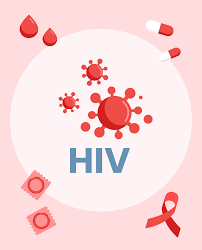 Εκτίμηση του ασθενούς και αξιολόγηση κινδύνου 
Αξιολόγηση και καθορισμός εάν η HIV λοίμωξη υπάρχει.
Να ληφθεί ιατρική συμβουλή εάν υπάρχει πρόβλημα πτωχά ελεγμένο ή μη διαγνωσμένο ή αβεβαιότητα

Πιθανά θέματα και παράγοντες ανησυχίας
Αναλγητικά: Η χρήση ασπιρίνης και άλλων ΜΣΑΦ μπορεί να επιδεινώσει την αιμορραγία σε έναν ασθενή που έχει θρομβοκυτταροπενία. Αποφυγή κατά τη διάρκεια θρομβοκυτταροπενικών επεισοδίων. Ελέγξτε αλληλεπιδράσεις φαρμάκων πριν τη χρήση.
Αντιβιοτικά: Προφυλακτική χρήση δεν απαιτείται εκτός εάν υπάρχει σοβαρή ανοσιακή ουδετεροπενία (<500 κύτταρα/μL).  Αντιμετωπίστε μετεγχειρητικές λοιμώξεις με τη συνήθη χρήση των αντιβιοτικών. Ελέγξτε αλληλεπιδράσεις φαρμάκων πριν τη χρήση των αντιβιοτικών.
Αναισθησία: Δεν υπάρχουν θέματα.
Ανησυχία: Δεν υπάρχουν θέματα.
Αιμορραγία: Εκτεταμένη αιμορραγία μπορεί να συμβεί σε ασθενείς με μη θεραπευόμενη ή πτωχά ελεγχόμενη νόσο ως αποτέλεσμα θρομβοκυτταροπενίας, η οποία ευτυχώς δεν είναι συχνό εύρημα.
Πιθανά θέματα και παράγοντες ανησυχίας
Καρδιαγγειακά: Επιβεβαιώστε την καρδιαγγειακή κατάσταση. Κάποια φάρμακα της ART μπορεί να αυξήσουν τον κίνδυνο καρδιαγγειακής νόσου.
Συσκευές: Δεν υπάρχουν θέματα.
Φάρμακα: Υπάρχουν πολλές αλληλεπιδράσεις φαρμάκων και φαρμακευτικές τοξικότητες που σχετίζονται με την ART. Οι κλινικοί ιατροί συμβουλεύονται να ελέγχουν τις πηγές αναφοράς φαρμάκων πριν συνταγογραφήσουν φάρμακα σε ασθενείς υπό ART για να μειώσουν τις φαρμακευτικές αλληλεπιδράσεις. Επίσης, κάποια φάρμακα της ART μπορεί να προκαλέσουν εξανθήματα στο βλεννογόνο.
Παρακολούθηση: Έλεγχος ρουτίνας και περιοδική αξιολόγηση συμβουλεύονται για ασθενείς σταδίου 1. Ασθενείς σε στάδιο 2 ή 3 μπορεί να απαιτούν πιο συχνές επανεξετάσεις ή επιπρόσθετους προφυλακτικούς παράγοντες και μπορεί να απαιτούν νοσοκομειακού τύπου περιβάλλον για φροντίδα. Επιθεωρήστε για βλάβες στο στοματικό βλεννογόνο για παρακολούθηση για εξέλιξη της νόσου ή αποτυχία της ART.
ΣΥΜΠΕΡΑΣΜΑ
Οι ασθενείς με HIV λοίμωξη είναι πολλοί
 Οι στοματικές βλάβες είναι σημαντικές καθώς η αναγνώρισή τους  από οδοντίατρο με υψηλό δείκτη υποψίας μπορεί να συμβάλλει στη διάγνωση
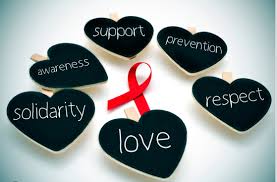 ΕΥΧΑΡΙΣΤΩ ΓΙΑ ΤΗΝ ΠΡΟΣΟΧΗ ΣΑΣ
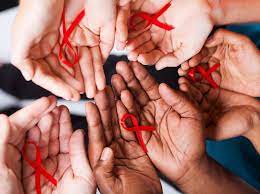